Integrating Quantitative Literacy Resources into the Classroom(originally presented at the Pacific Sociological Meeting in Portland, Oregon, 2014)
Social Science Research and 
Instructional Council
August, 2014
Agenda
Quantitative Literacy
Teaching Resources
Survey Documentation and Analysis (SDA)
Discussion
Quantitative Literacy
Rhonda Dugan
Sociology 
CSU Bakersfield
rdugan2@csub.edu
What is Quantitative Literacy (QL)?
Emergence in 1990s
General Education requirement
QL is not a synonym for “statistics”  
National Council on Educational Statistics (NCES): “Knowledge & skills to perform quantitative tasks…such as balancing a checkbook [or] figuring out a tip…”
What does Quantitative Literacy (QL) Involve?
Ability to perform algebraic/logical operations 
Develop problem solving skills
Foster analytical skills to apply across disciplines
Dimensions of Quantitative Literacy (QL)?
Five dimensions (Steen 1997):
Practical
Civic
Professional
Recreational
Cultural
QL in Sociology
American  Sociological Association (ASA): focus on “scientific literacy” of sociology majors
Address the scientific reasoning gap 
Increase integration of data analysis, computer literacy in undergraduate sociology courses
Key: early classroom exposure
Integrating Data Analysis Project (IDA), 2002
Collaborators: ASA, Social Science Data Analysis Network (SSDAN) at Univ. of Michigan
Funded by National Science Foundation (NSF)
Consortium of 12 sociology departments
Incorporate use of data modules (U.S. Census, GSS)
Quantitative Literacy
Focus:  How sociology departments can incorporate QL in curricula
Provide students empirical experience 
Active learning
Comprehension of social problems, community concerns
Potential challenges
Availability of technology
Large enrollment-based courses
Time
Bibliography
Howery, Carla B. and Havidan Rodriguez. 2006. “Integrating Data Analysis (IDA): Working with Sociology Department to Address the Quantitative Literacy Gap.” Teaching Sociology, 34: 23-38
National Center for Educational  Statistics.  “National Assessment of Adult Literacy.”
Steen, Lynn. 1997.  Why Numbers Count: Quantitative Literacy for Tomorrow’s America. New York: College Board.
Sweet, Stephen and Kerry Strand. 2006. “Cultivating Quantitative Literacy: The Role of Sociology.” Teaching Sociology, 34(1): 1-4 
Wilder, Esther Isabelle. 2010. “A Qualitative Assessment of Efforts to Integrate Data Analysis throughout the Sociology Curriculum: Feedback from Students, Faculty, and Alumni.” Teaching Sociology, 38(3): 226-246.
Teaching Resources
Ed Nelson
Sociology 
CSU Fresno
ednelson@csufresno.edu
Resources
Teaching with Data
Merlot
Inter-University Consortium for Political and Social Research (ICPSR)
Social Science Data Analysis Network (SSDAN)
Roper Center for Public Opinion Research
Field Institute
Social Science Research and Instructional Council (SSRIC)
Teaching with Data
Merlot
ICPSR
Social Science Data Analysis Network
SSDAN – DataCounts!
SSDAN – CensusScope
Roper Center
Field Poll
SSRIC
Survey Documentation and Analysis (SDA)
Josh Meisel
Sociology 
Humboldt State University
meisel@humboldt.edu
Easy Access Data Sources
No background in statistics necessary
Ability to quickly create tables drawing on government agency data sets
Criminology and Juvenile Delinquency:
OJJDP Statistical Briefing Book
OJJDP Statistical Briefing Book
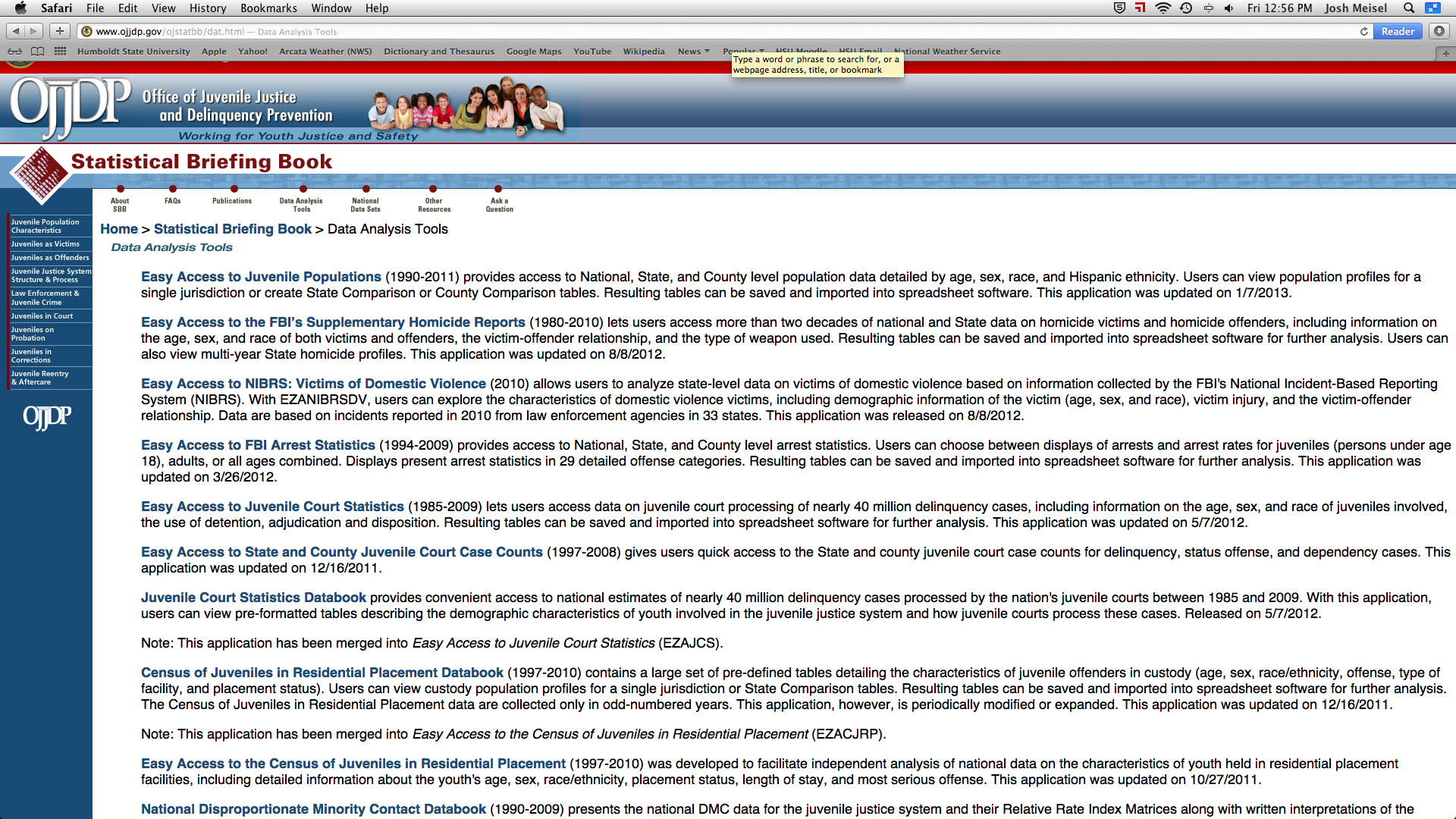 Online Data Analysis
What is it?
Advantages and disadvantages
Available SDA Data Sets 
Available statistical Procedures
Using SDA
Sources for SDA Data Sets
SDA Archive located at UC Berkeley
ICPSR Thematic Collections	
Field data located at UC Berkeley
List of SDA data sets at CSU Long Beach
ICPSR
China Multi-Generational Panel
National Archive of Computerized Data on Aging 
National Archive of Criminal Justice Data Substance 
Abuse and Mental Health Data